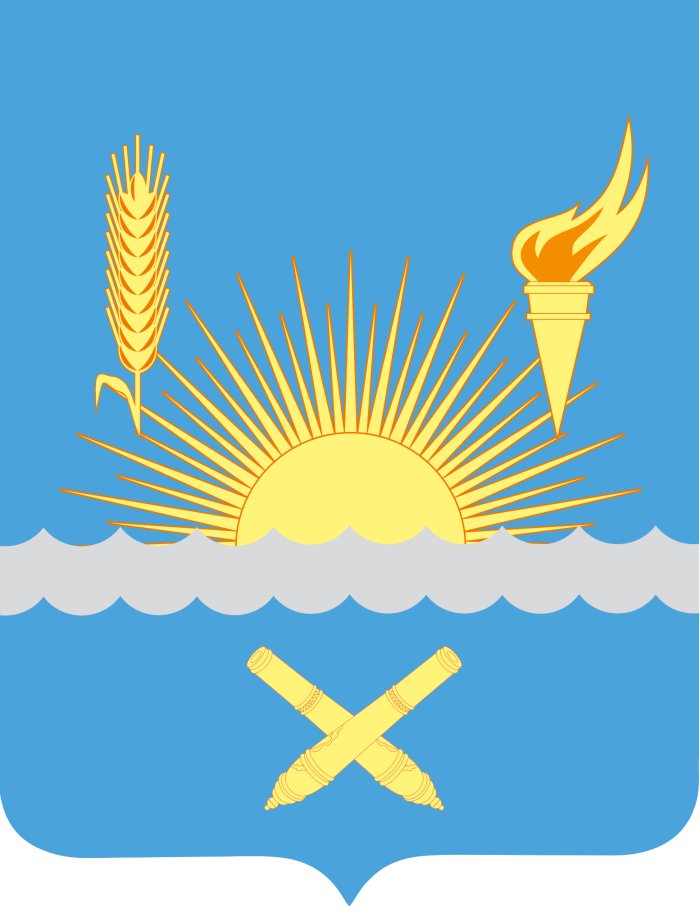 Формирование элементарных математических представлений у детей старшего дошкольного возраста средствами интерактивных  игр по ФЭМП
МЕСТО ПРОВЕДЕНИЯ:  
МБДОУ «Ц.Р.Р.-Д/с «Ласточка», с. Павловка
ПОДГОТОВИЛ ВОСПИТАТЕЛЬ: Николаева А.А
Актуальность:
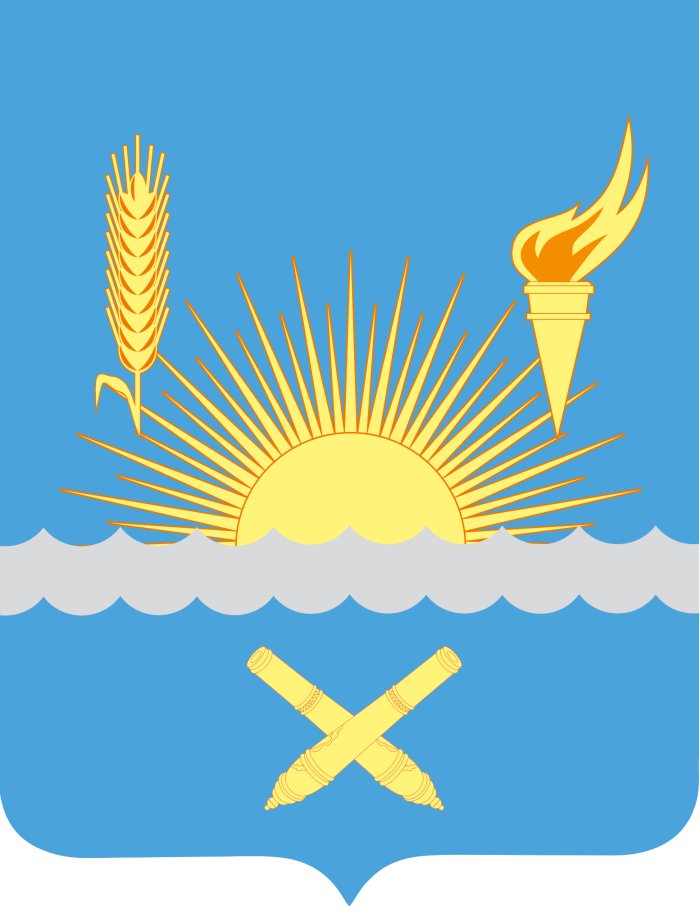 1. Актуальность использования интерактивных компьютерных игр обусловлена социальной потребностью в повышении качества обучения, воспитания детей дошкольного возраста
2. Интерактивные игры по ФЭМП заменяют множество дидактических пособий и картинок. Дети получают эмоциональный и познавательный заряд, вызывающий у них желание рассмотреть, действовать, играть, вернуться к этому занятию вновь.
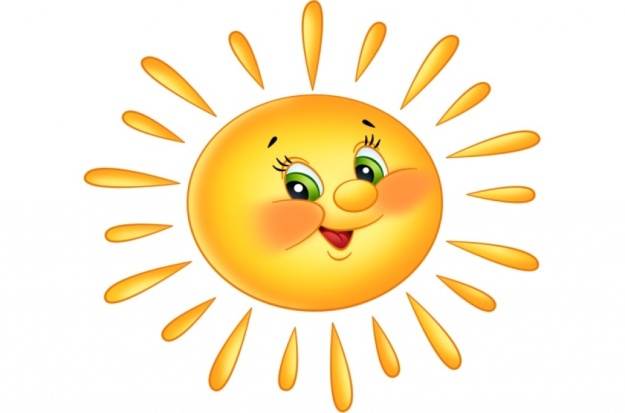 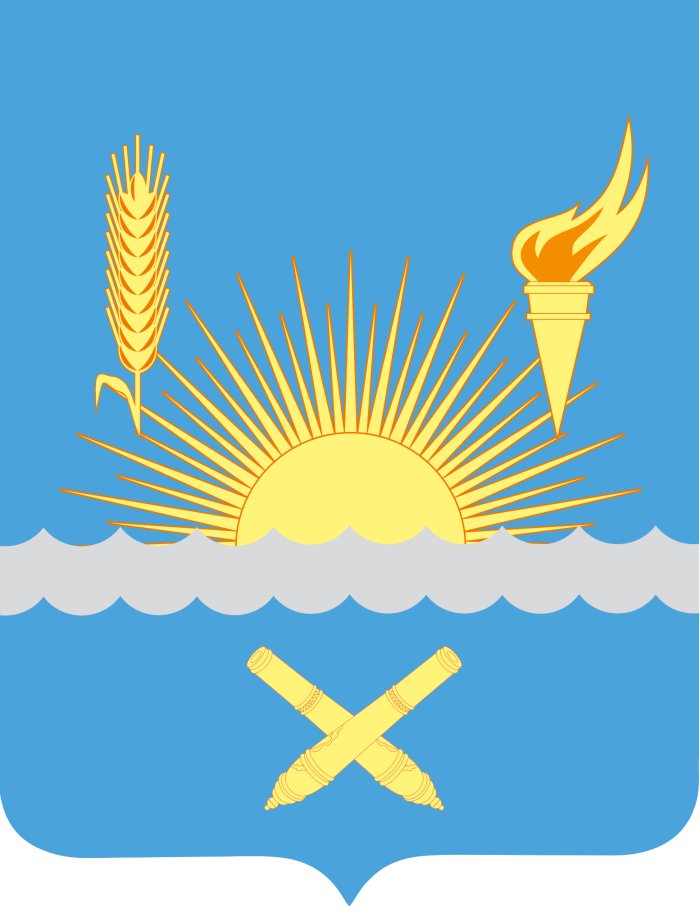 ЦЕЛЬ:
Задачи
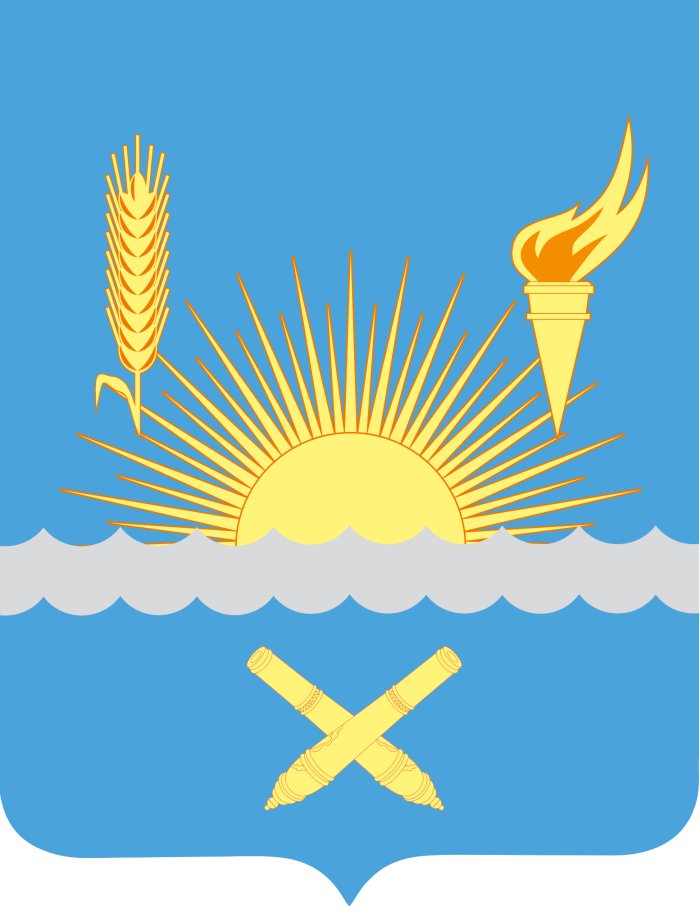 Образовательные :закреплять элементарные математические представления в игровой форме.
Развивающие :развивать познавательные способности, внимательность воображение, мыслительные операции.
 Воспитательные: воспитывать уважение друг к другу (не перебивать, ждать своей очереди, слушать собеседника).
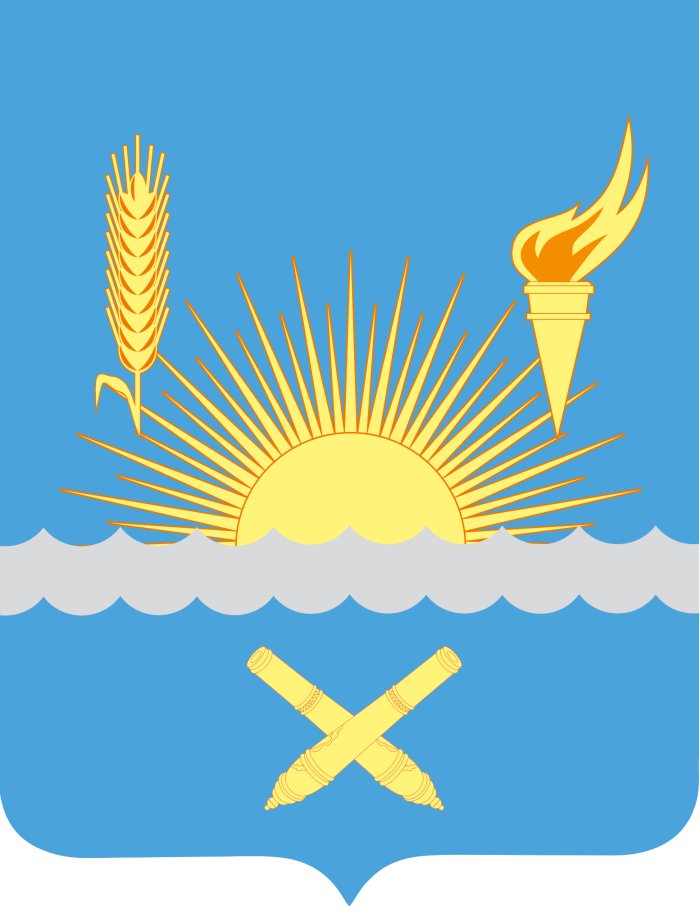 Проблемы использования интерактивных компьютерных игр:
Несоответствие материальной                       Влияние на состояние
                          базы                                                         здоровья детей
Формы работы на интерактивной доске:
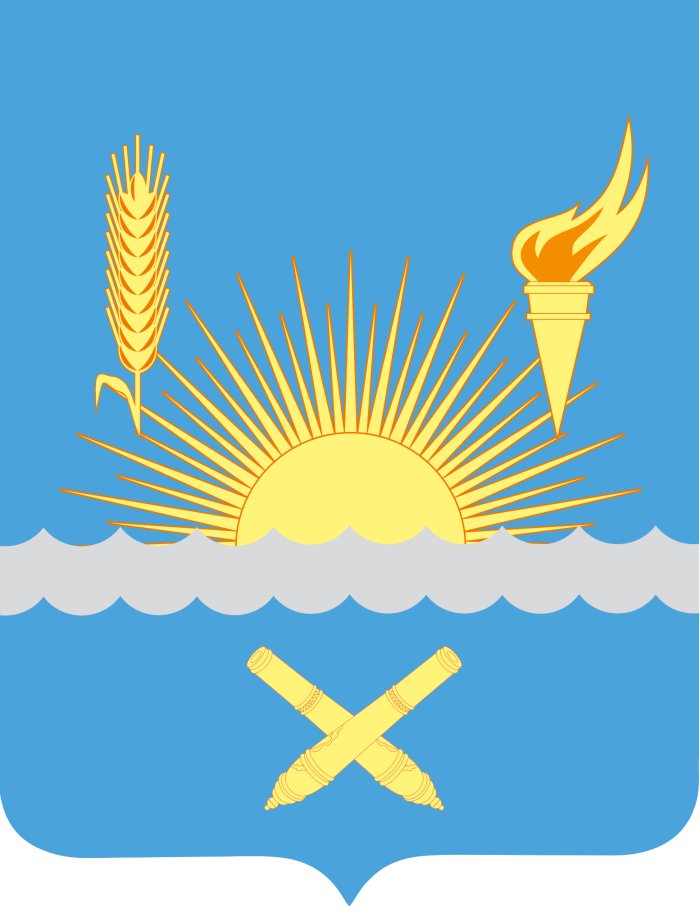 Групповая.
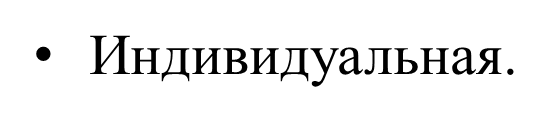 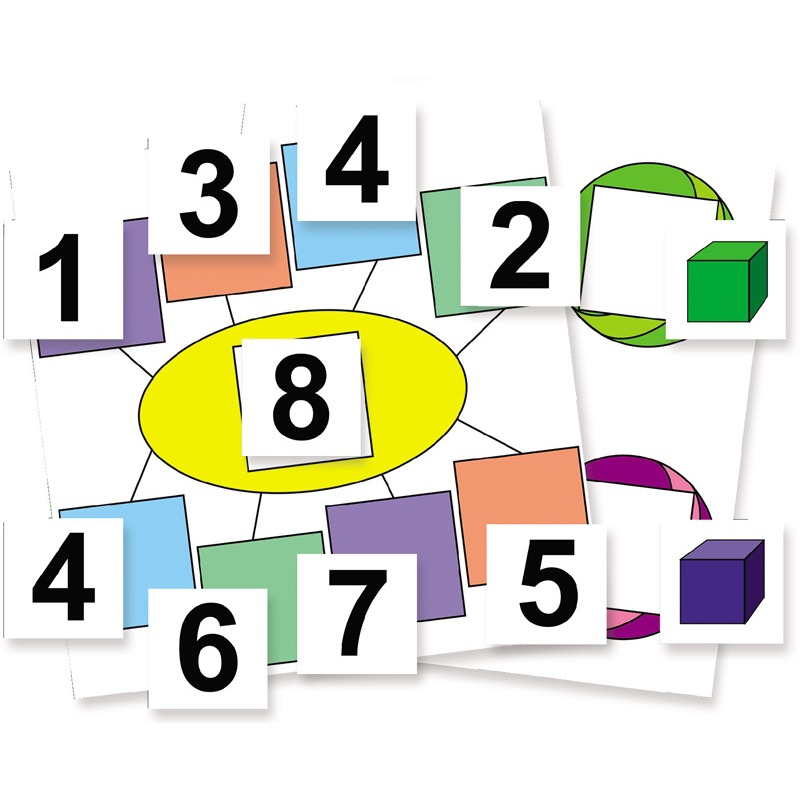 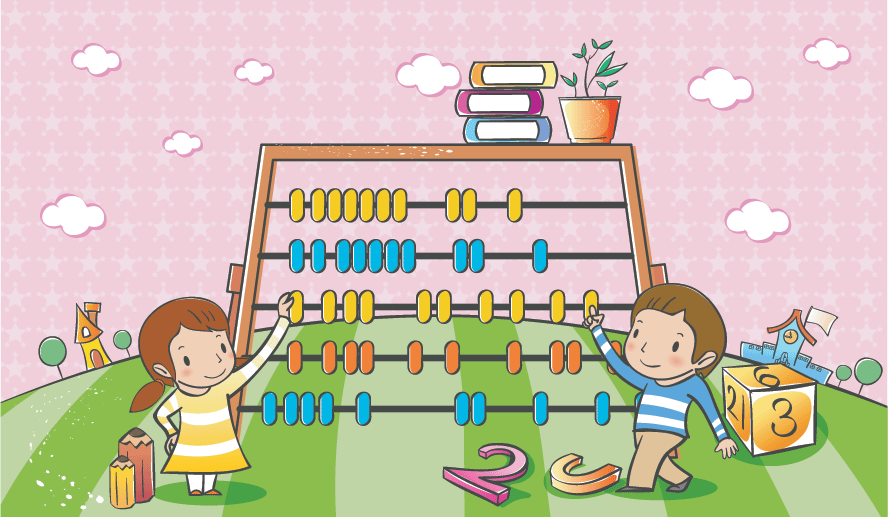 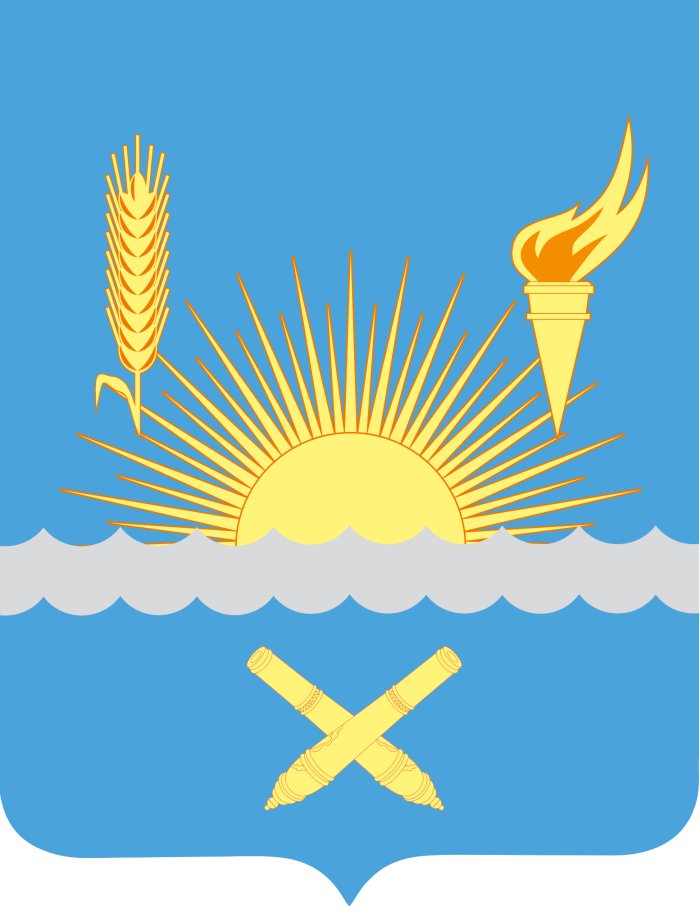 Предполагаемые результаты:
Дети лучше  усваивают  изучаемый материал за счет того, что интерактивные компьютерные игры несут в себе образный тип информации, понятный дошкольникам.
У старших дошкольников повысится мотивация к обучению и интерес к математике за счет привлекательности компьютера и мультимедийных эффектов.
Полученные знания у детей останутся в памяти на более долгий срок и будут легче восстанавливаться для применения на практике.
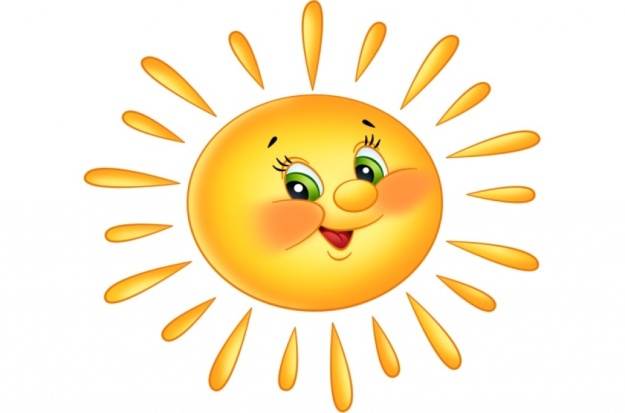 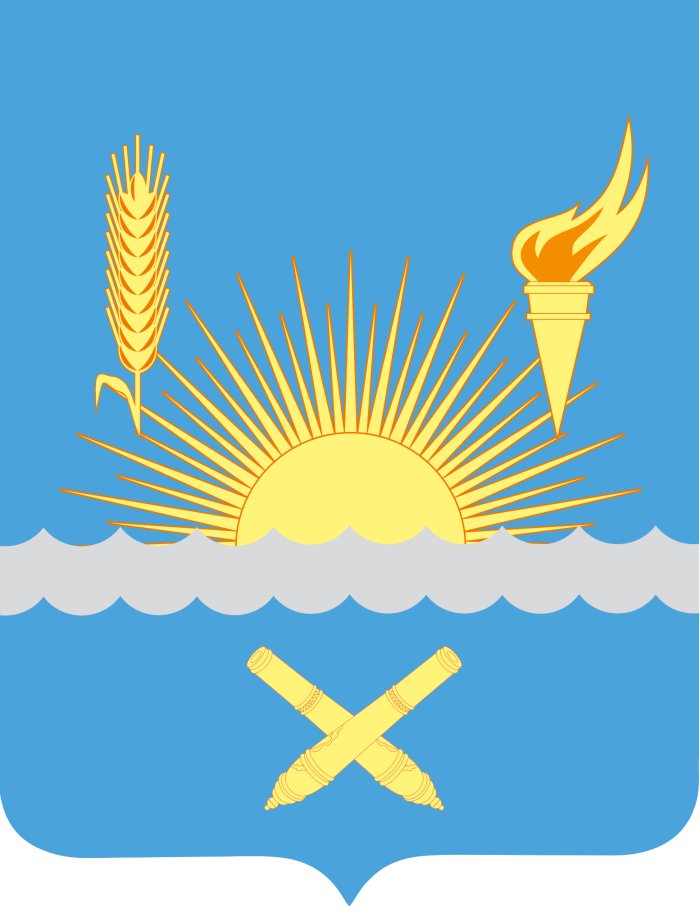 Методические рекомендации:
1. Не навязывать ребенку темп игры.
2. В случае затруднений педагогу  необходимо оказывать помощь ребенку.
3. Правила интерактивных компьютерных игр должны быть  детям понятны и доступны.
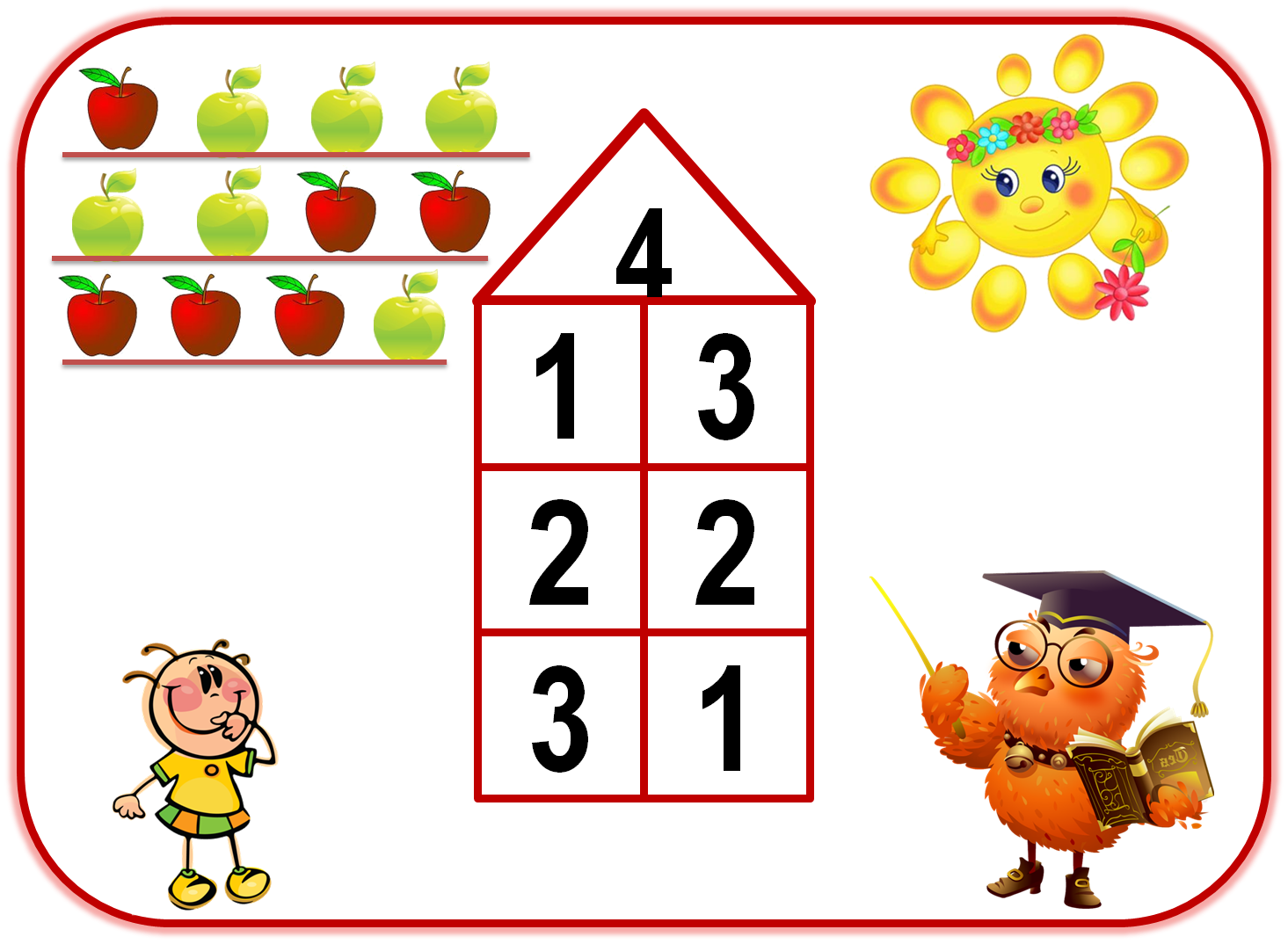 4
4.Компьютерным играм, направленным на развитие математических представлений должны предшествовать традиционные занятия по математике.
5. Для развертывания самостоятельной игры после окончания компьютерной игры хорошо поддержать заданную в ней игровую ситуацию. 
6. Продолжительность работы с интерактивной панелью  не более 5-7 минут.
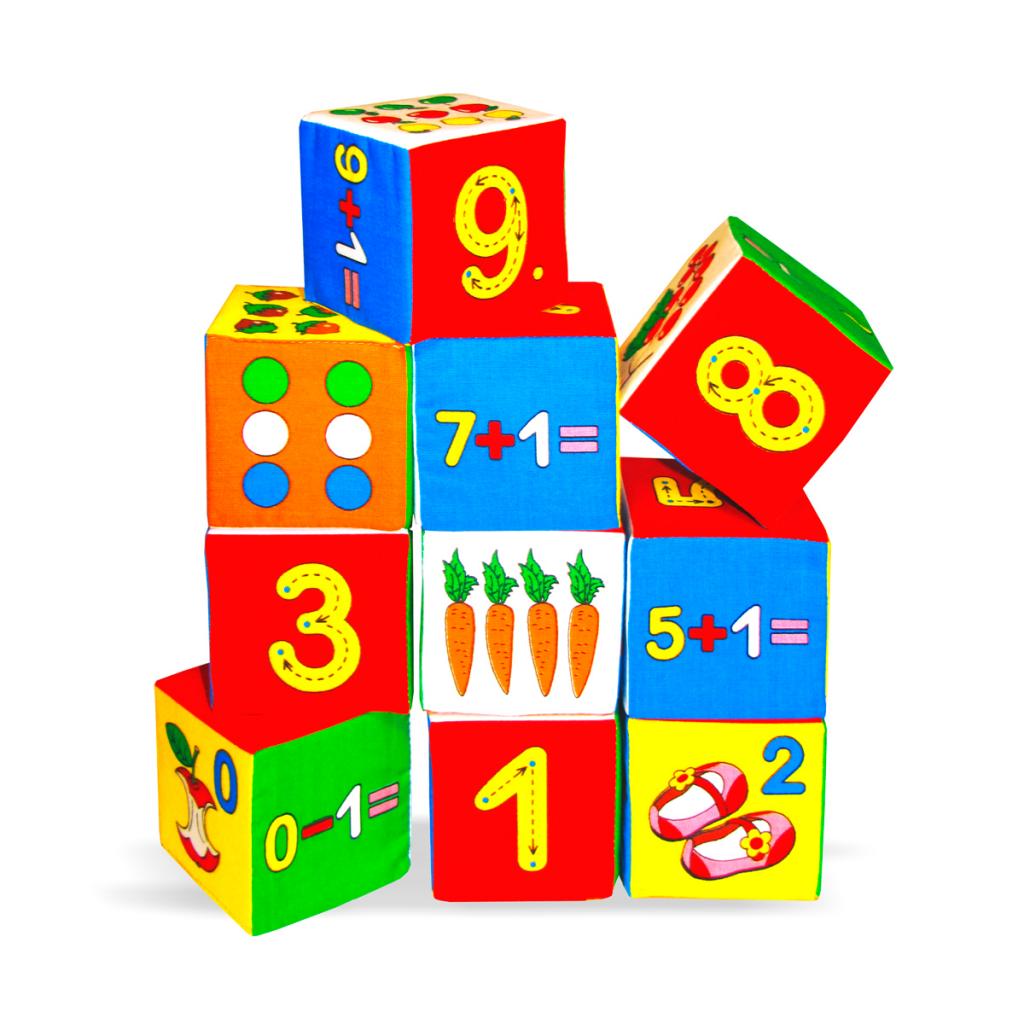 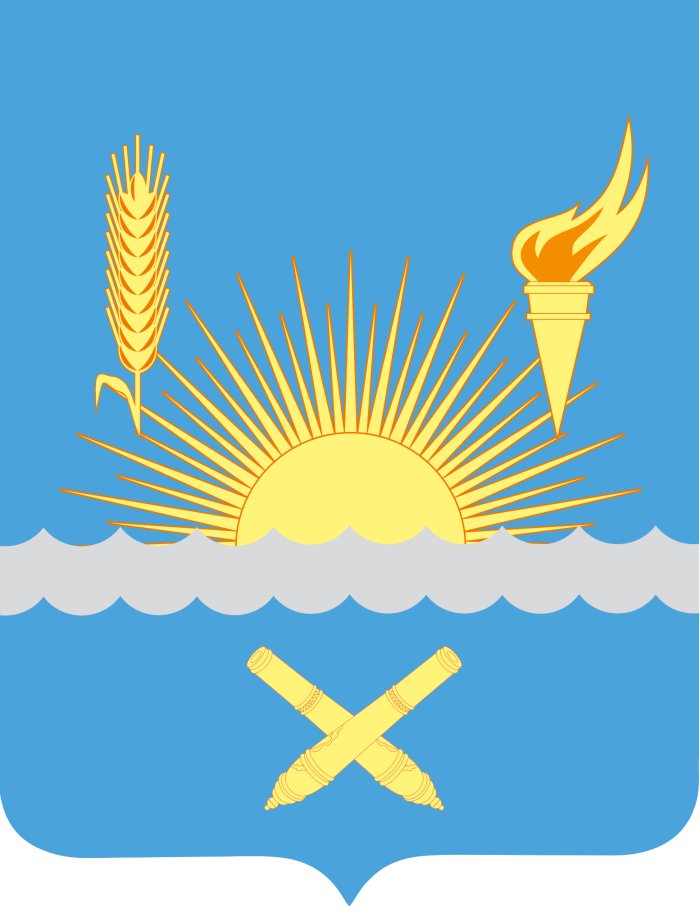 Виды интерактивных игр по  ФЭМП:
Количество и счет.
Ориентирование в пространстве.
Величина.
Форма.
Ориентирование во времени.
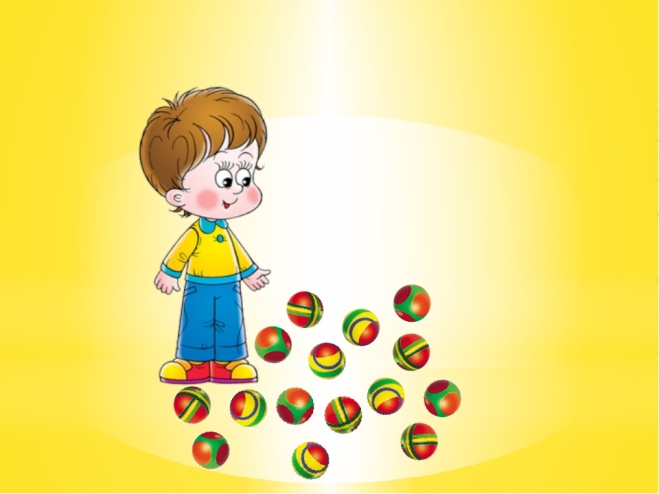 ИГРЫ НА КОЛИЧЕСТВО И СЧЕТ:
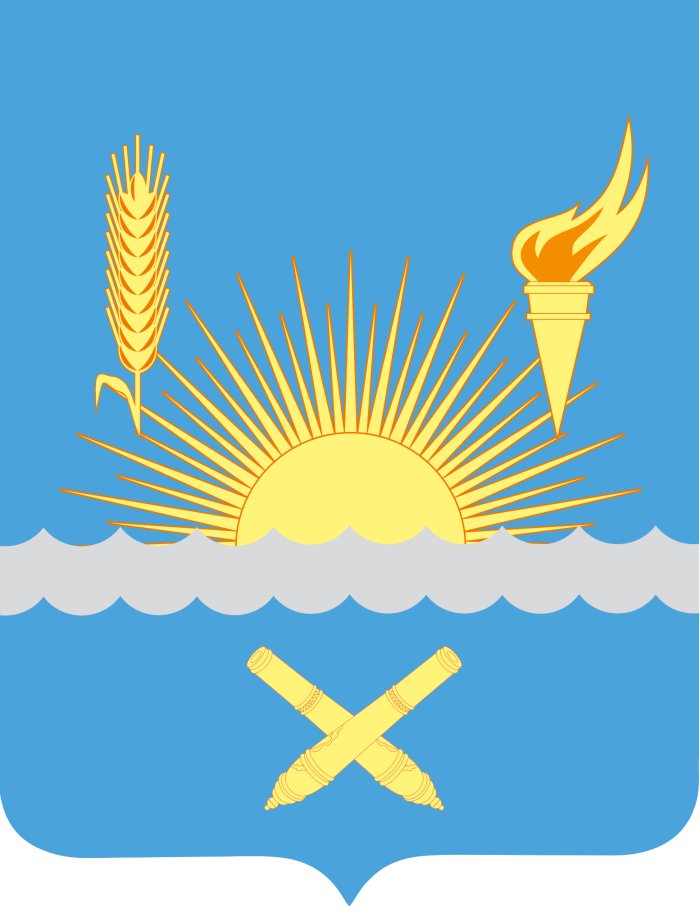 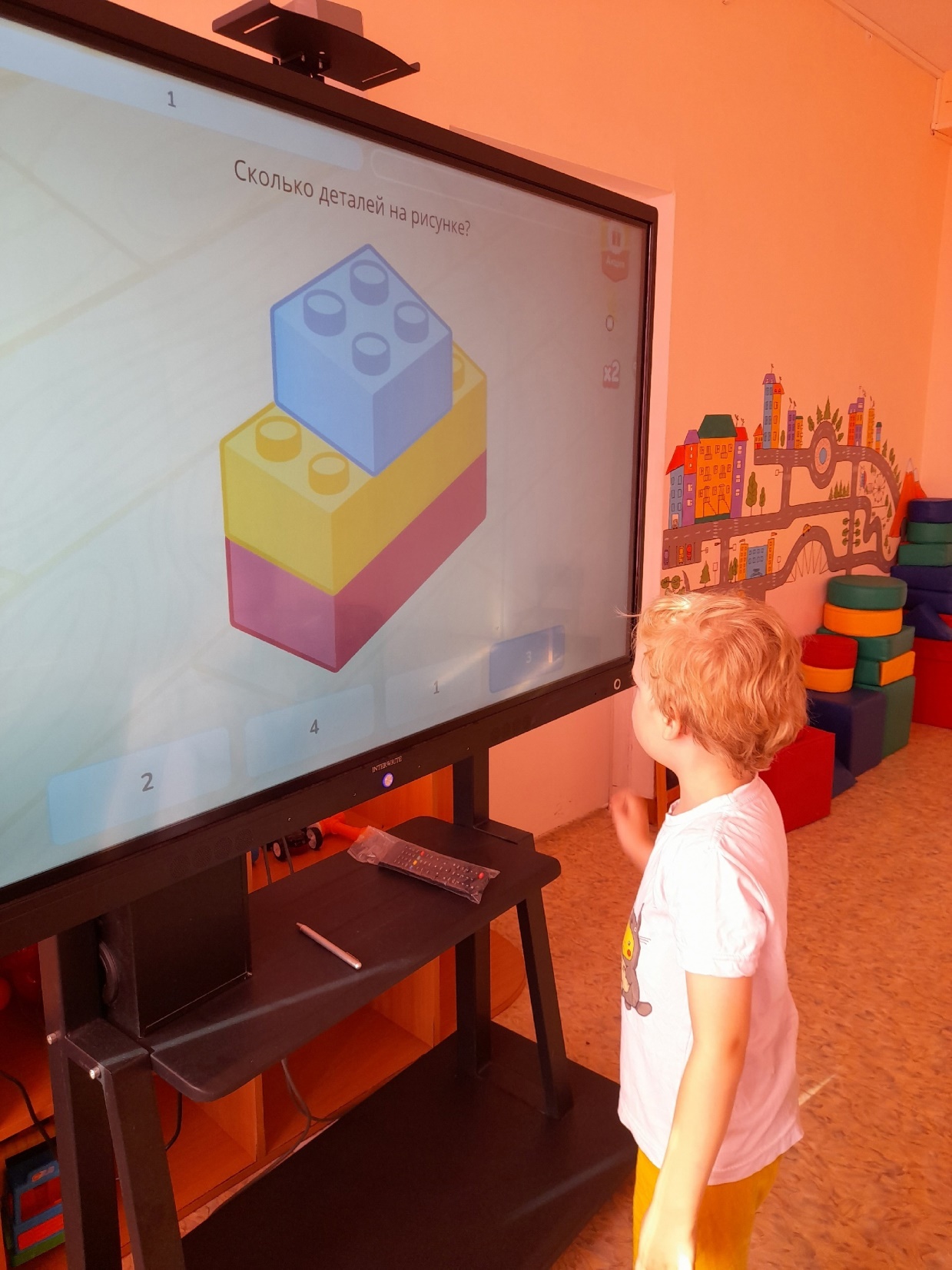 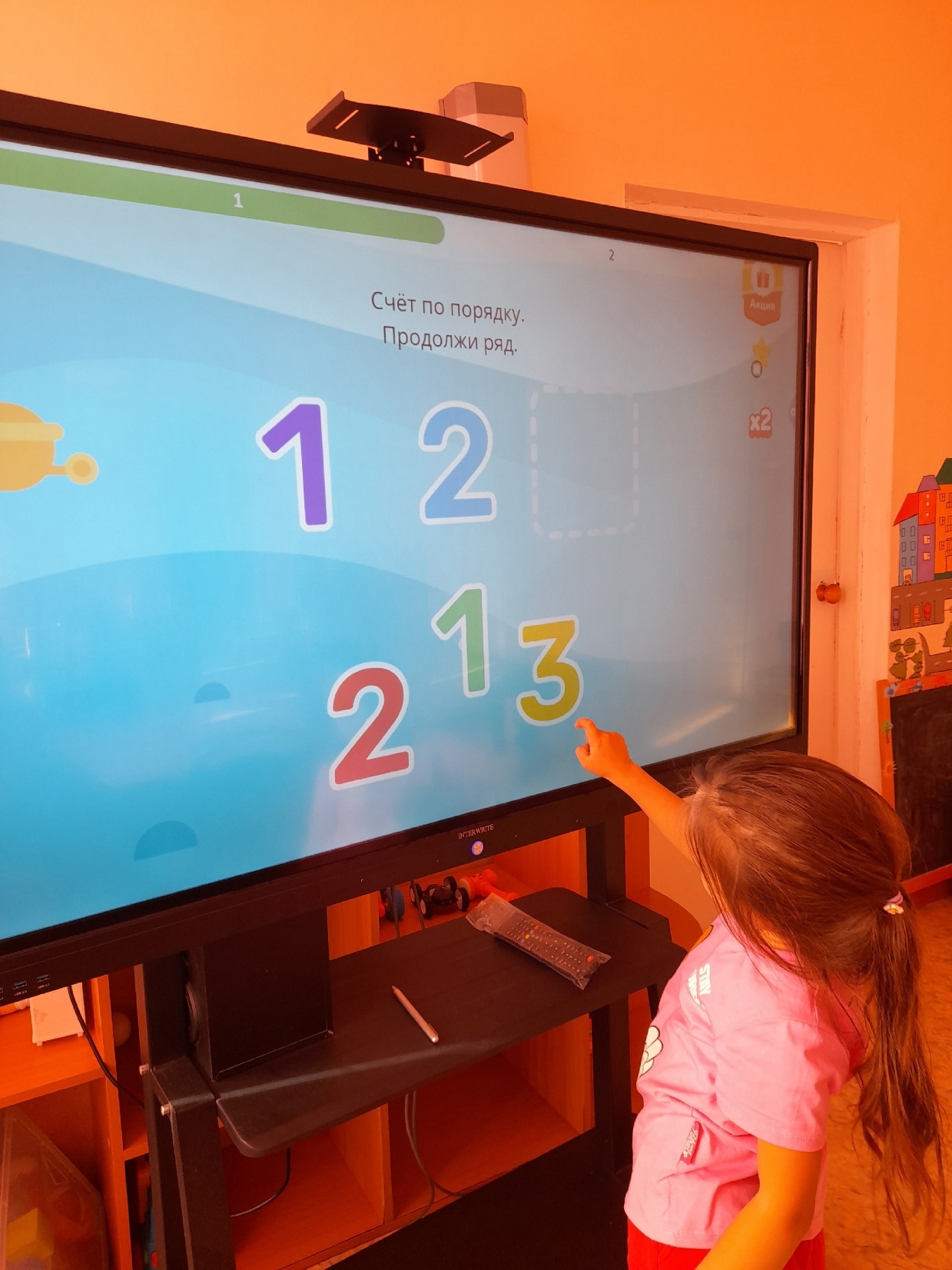 ИГРЫ НА ОРИЕТИРОВКУ В ПРОСТРАНСТВЕ:
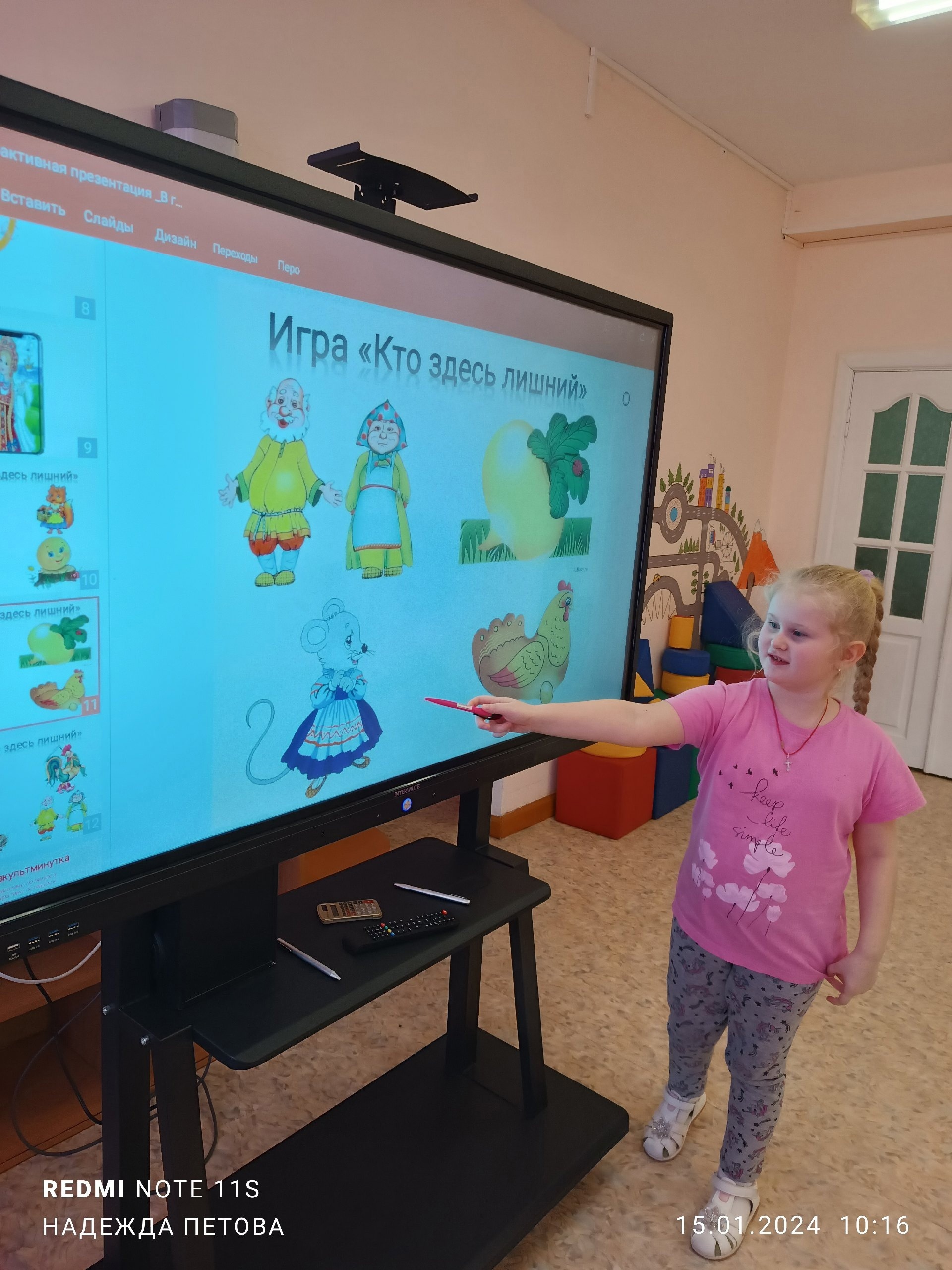 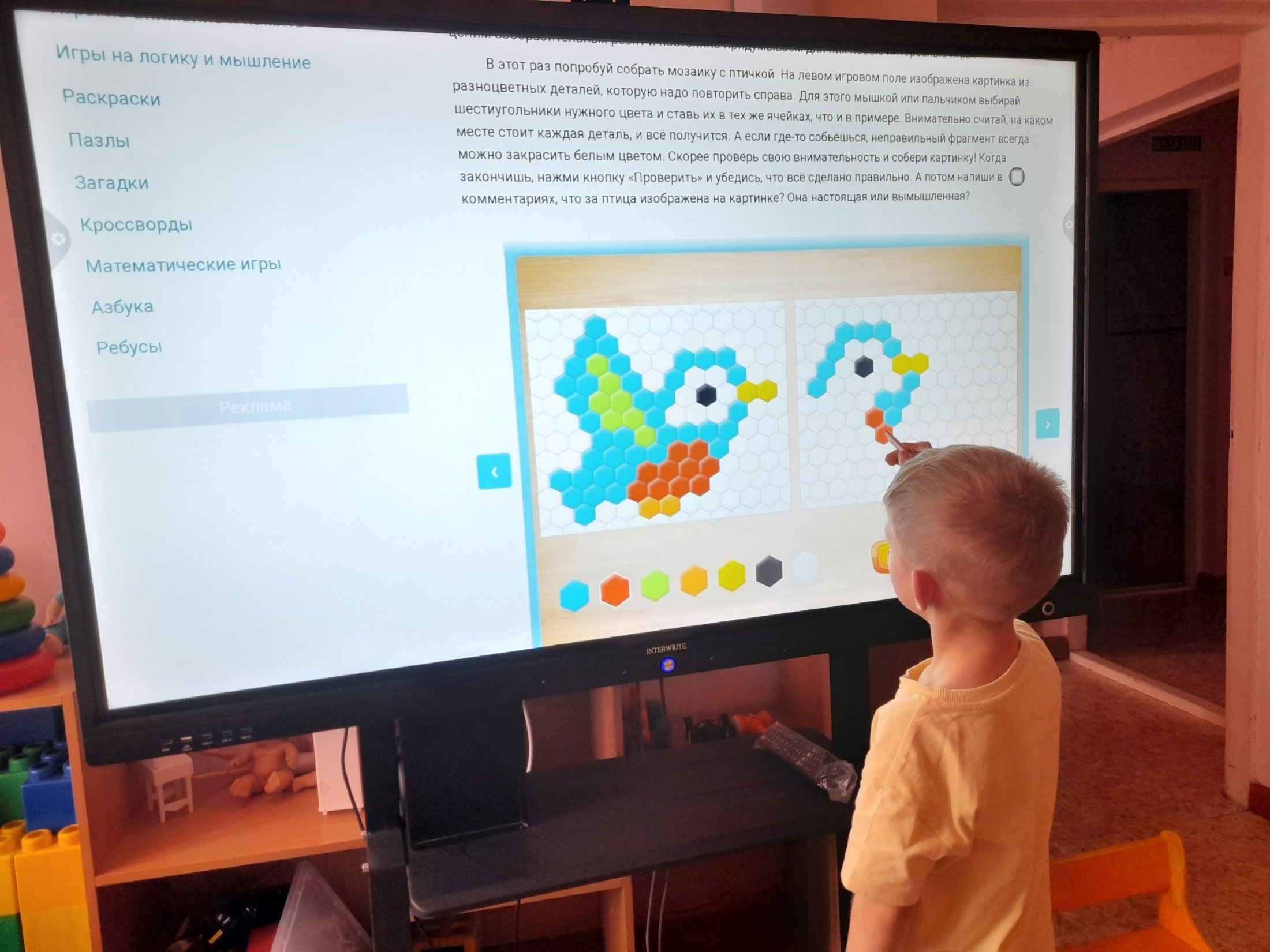 ИГРы на  ориентировку в пространстве :
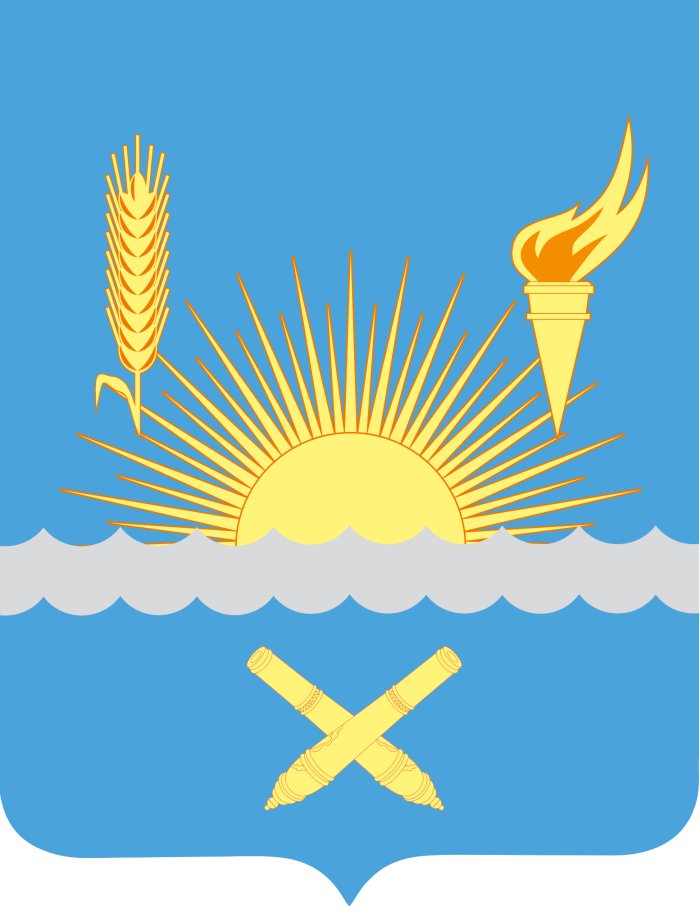 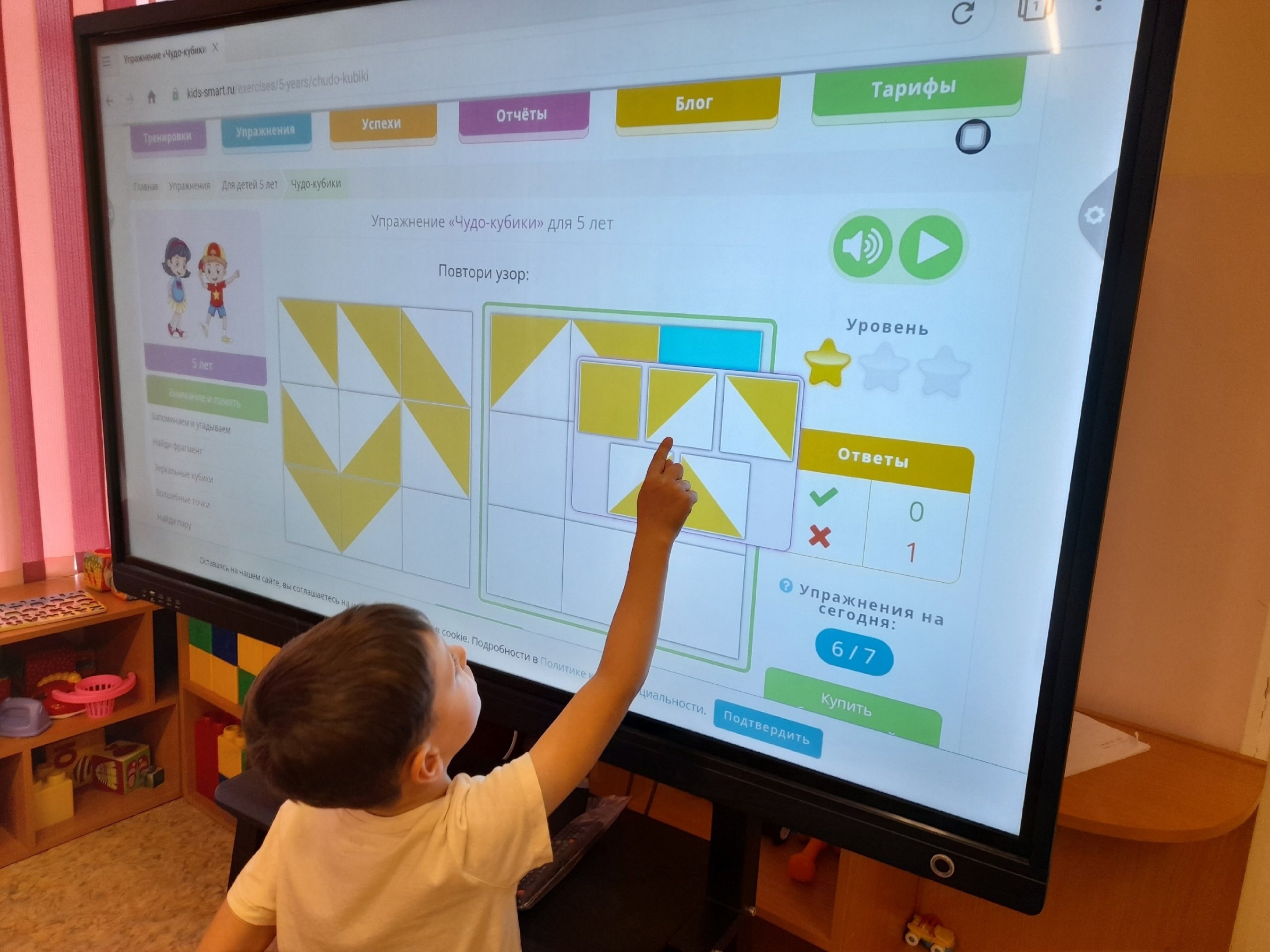 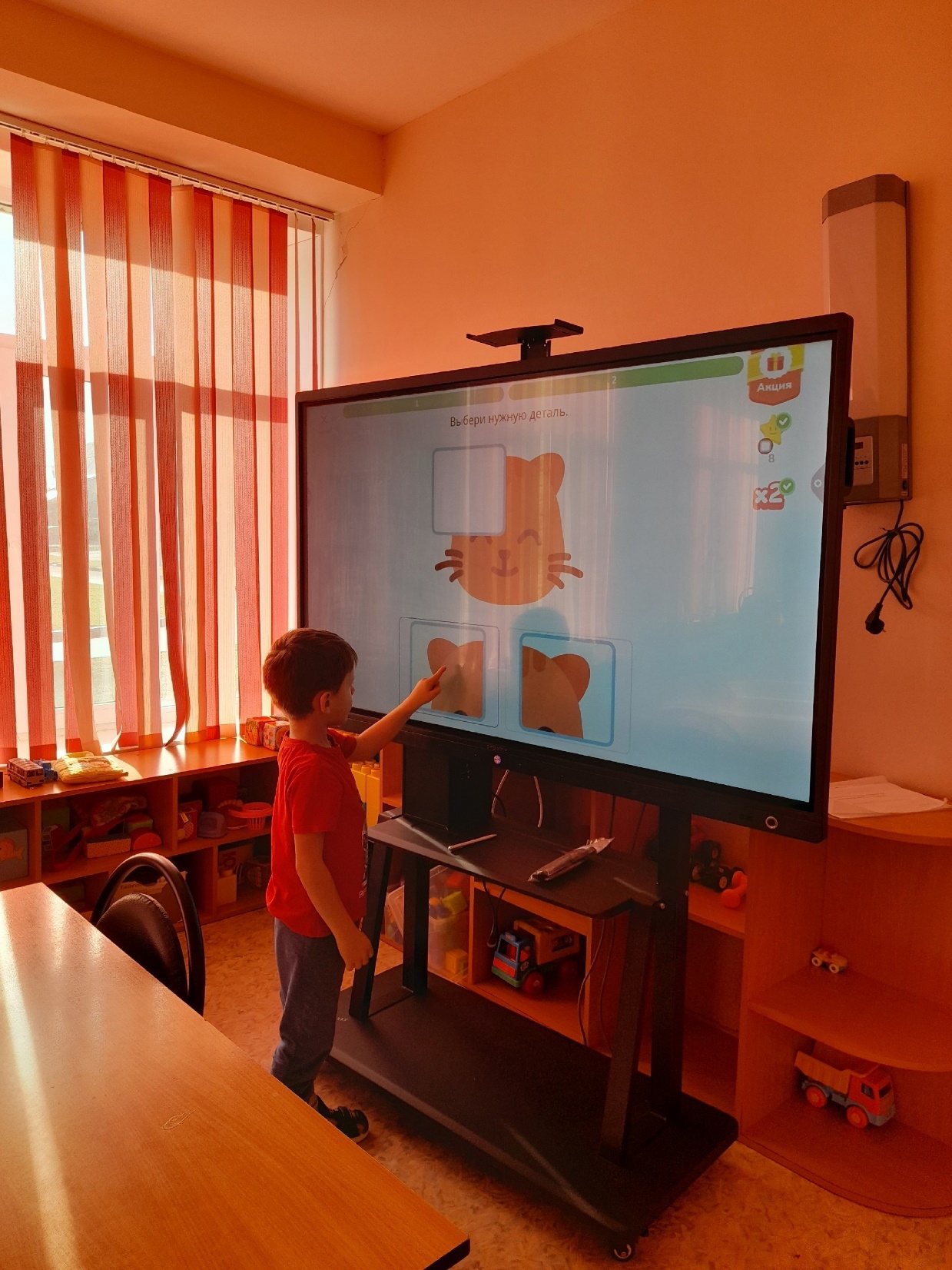 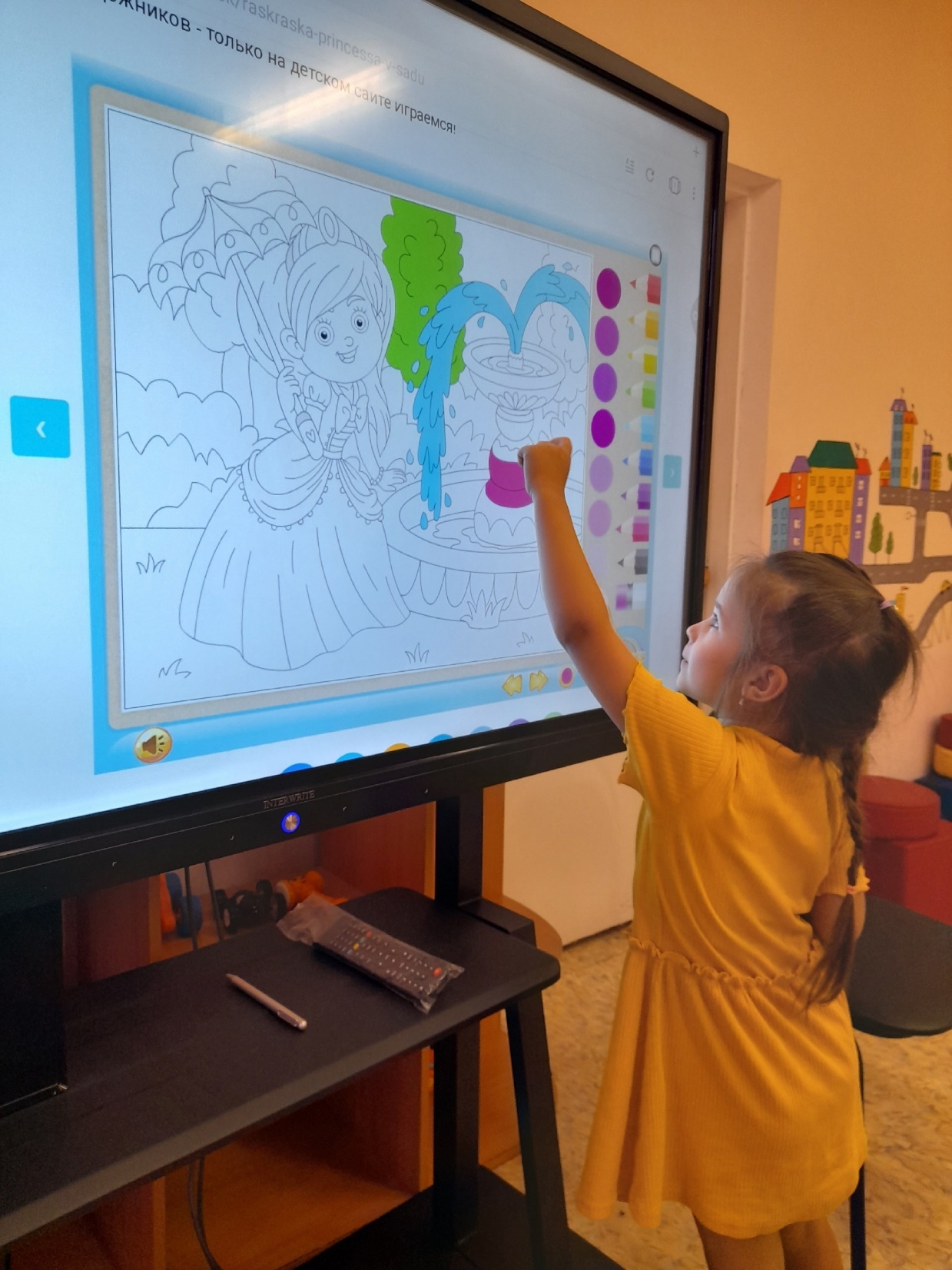 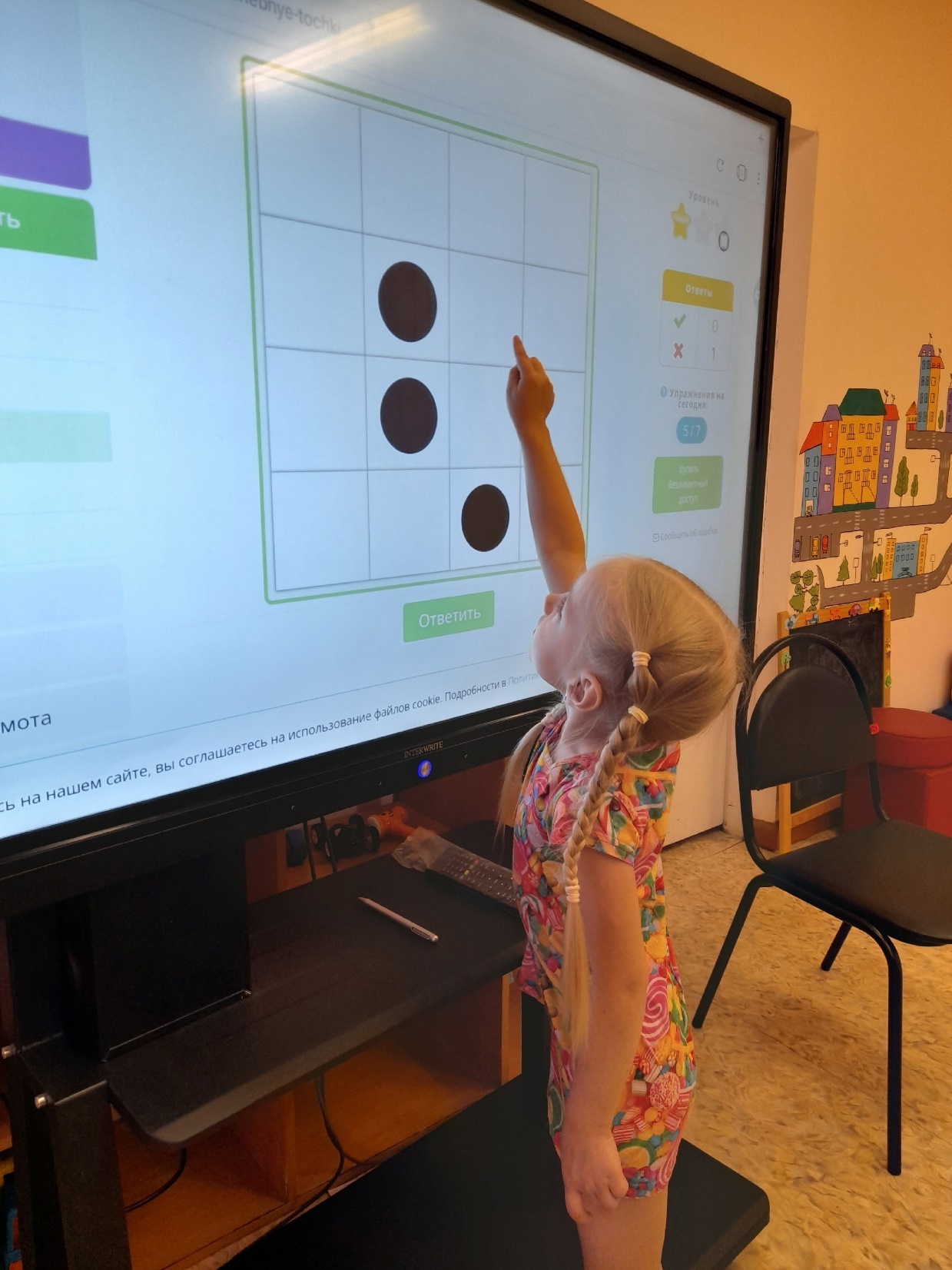 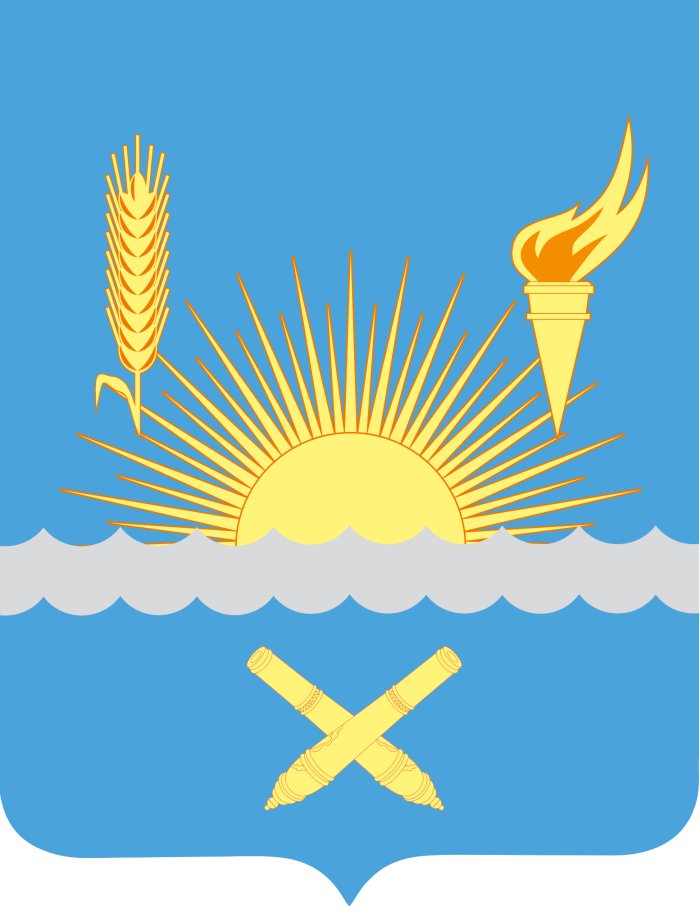 Игры «величина»:
Игры «форма»
Игры «ориентировка во времени»
Проанализировав опыт своей работы по использованию ИКТ в формировании математических представлений детей дошкольного возраста, мы пришли к выводам:

1. Использование интерактивных технологий  привлекает внимание детей, способствует повышению интереса к изучаемому материалу, а высокая динамика занятия способствует эффективному усвоению материала.
2. Использование ИКТ обеспечивается наглядность, которая способствует восприятию и лучшему запоминанию материала, у детей оказываются задействованными все три вида памяти: зрительная, слуховая, моторная;
3.используемые при ИКТ презентации, слайд-шоу, видеофрагменты побуждает детей к поисковой исследовательской деятельности.
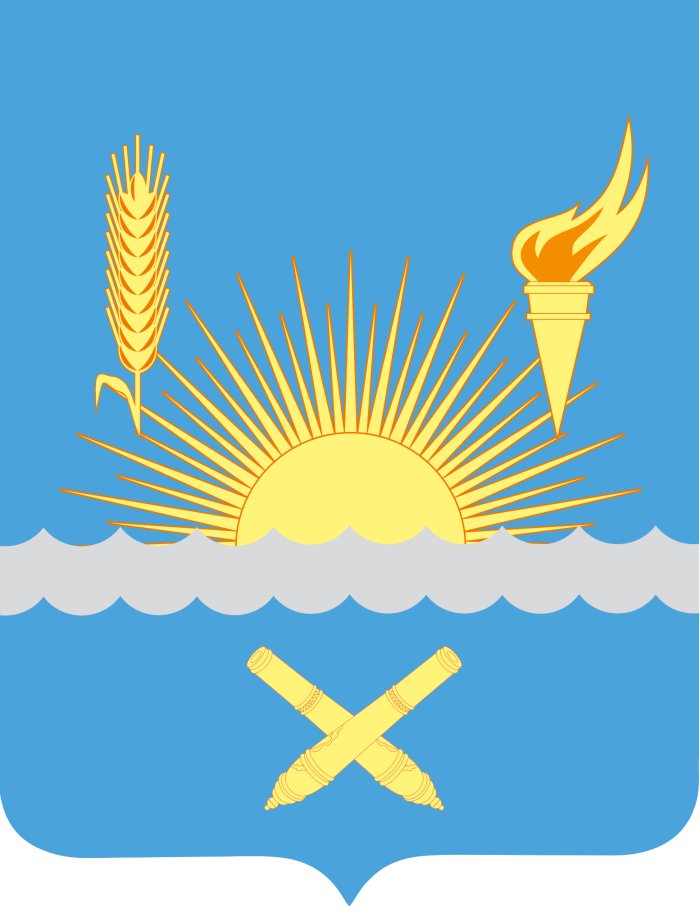 https://logiclike.com/v3/cabinet/exercise/5/1/3/problem/82083?https://logiclike.com/v3/cabinet/exercise/5/1/3/problem/82083?backRoute=%2Fv3%2Fcabinet%2Fdashboard%2FlogicbackRoute=%2Fv3%2Fcabinet%2Fdashboard%2Flogic
https://logiclike.https://logiclike.com/v3/cabinet/exercise/5/1/5/problem/82092?backRoute=%2Fv3%2Fcabinet%2Fdashboard%2Flogiccom/v3/cabinet/exercise/5/1/5/problem/82092?backRoute=%2Fv3%2Fcabinet%2Fdashboard%2Flogic
https://logiclike.com/v3/cabinet/exercise/5/1/7/problem/82100?backRoute=%2Fv3%2Fcabinet%2Fdashboard%2Flogichttps://logiclike.com/v3/cabinet/exercise/5/1/7/problem/82100?backRoute=%2Fv3%2Fcabinet%2Fdashboard%2Flogic
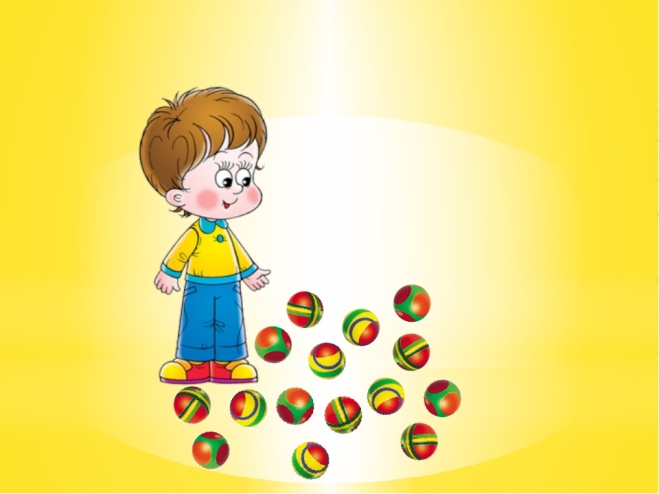 https://math-center.org/ru-RU/interactive/?ysclid=https://math-center.org/ru-RU/interactive/?ysclid=m5yo8x9erx831115013m5yo8x9erx831115013
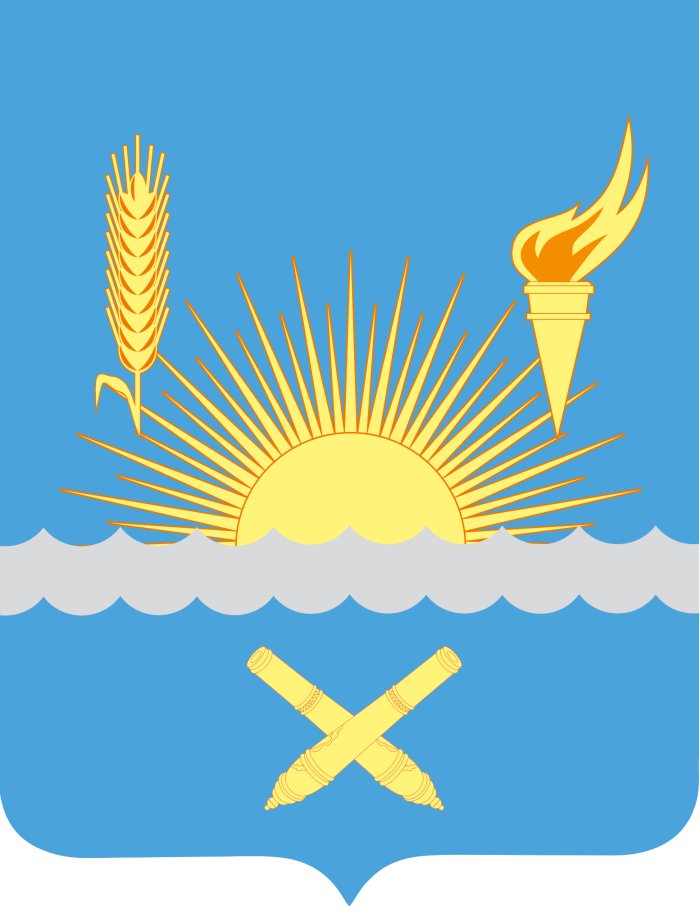 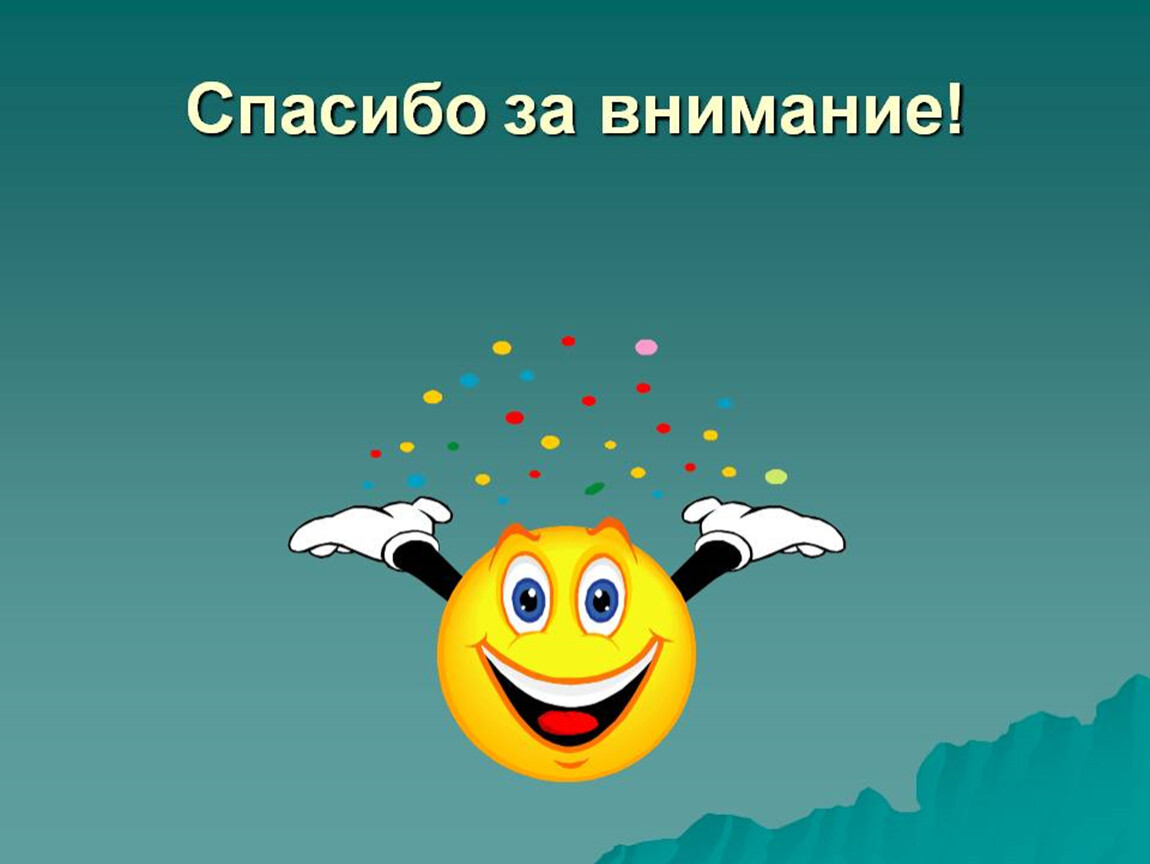 Спасибо за внимание!